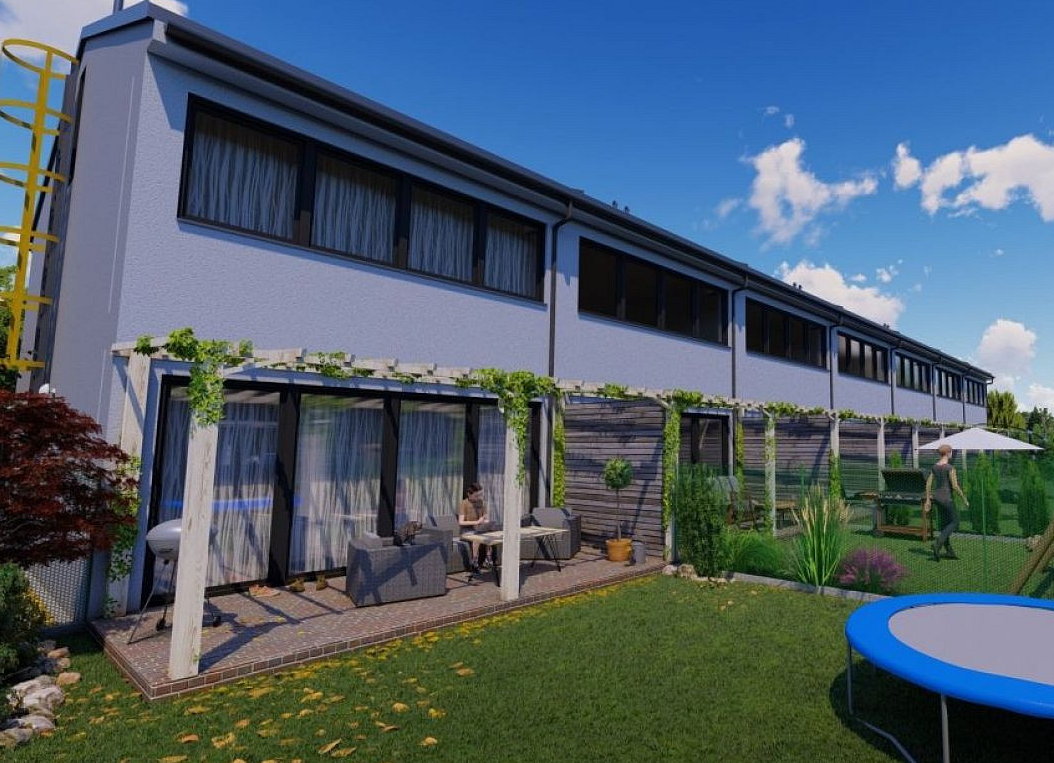 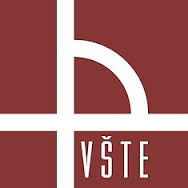 VYSOKÁ ŠKOLA TECHNICKÁ A EKONOMICKÁ
V ČESKÝCH BUDĚJOVICÍCH


TECHNICKO-TECHNOLOGICKÝ ÚSTAV
KOMPLEXNÍ NÁVRH STŘEŠNÍ KONSTRUKCE BYTOVÉHO DOMU
Vedoucí diplomové práce: 	Ing. Jan Plachý, Ph.D
Autor diplomové práce: 		Bc. Martin Večeřa
Datum:				6/2020
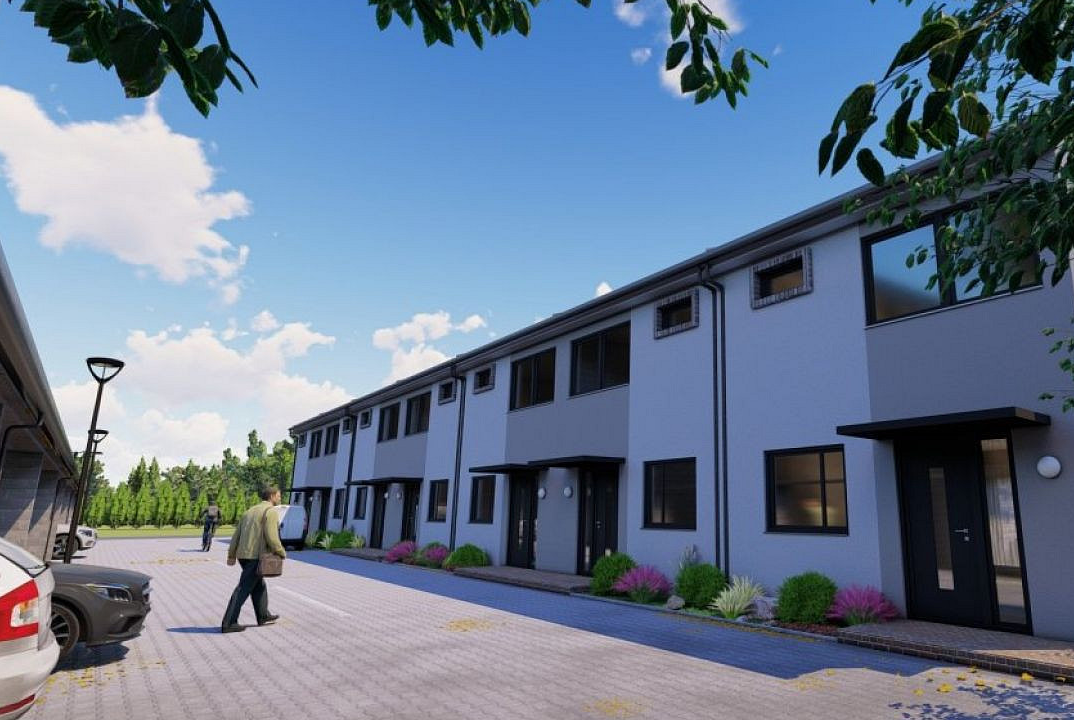 CÍL DIPLOMOVÉ PRÁCE:
Architektonická studie zájmového objektu
Stavebně konstrukční řešení střešních konstrukcí
Projekt pro provedení stavby
Ekonomické řešení střešních konstrukcí
Tepelně technické posouzení konstrukcí
Statické posouzení konstrukcí
Multikriteriální analýza
LOKALIZACE OBJEKTU
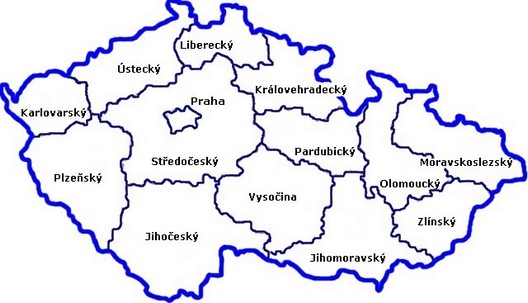 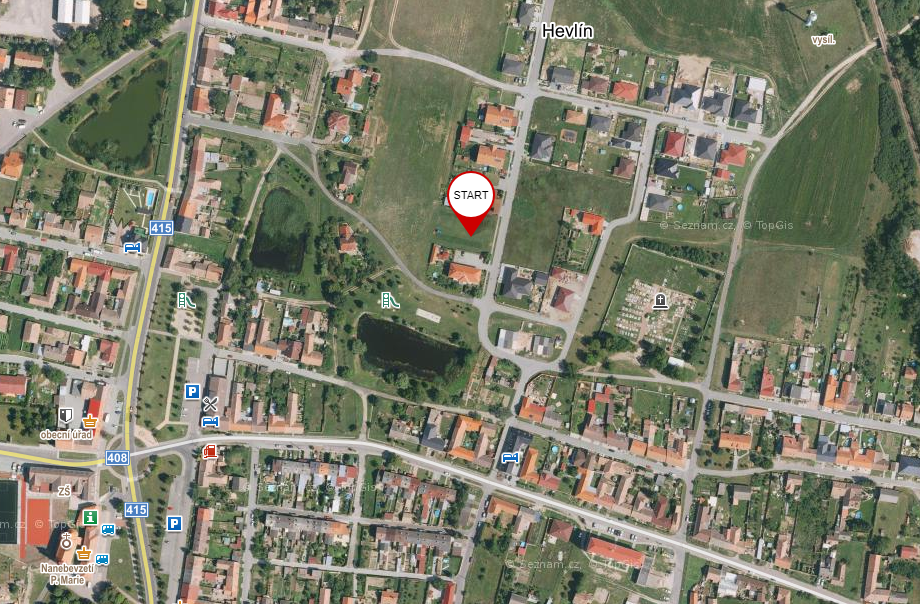 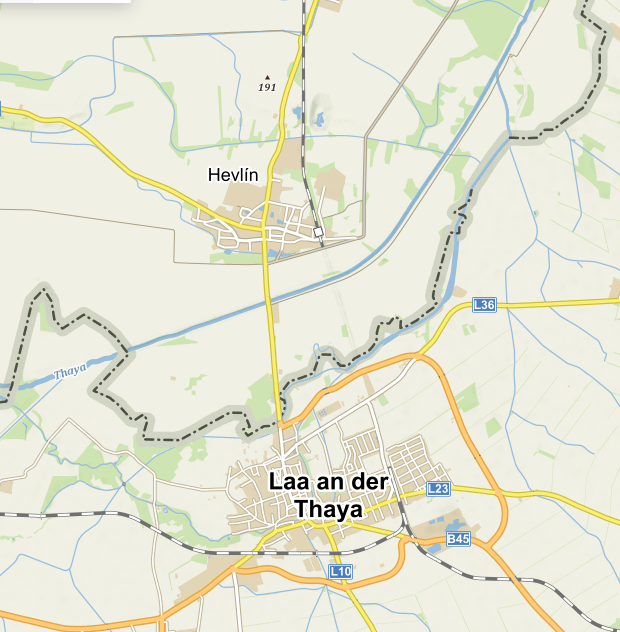 Katastrální území: 	Hevlín
Parcela č.:		710/27
Výměra:			1427 m2
Sněhová oblast:		I.
Nadmořská výška:	180,15 m.n.m
Referenční rychlost větru:	25 m.s-1
ZÁJMOVÝ OBJEKT BYTOVÉHO DOMU
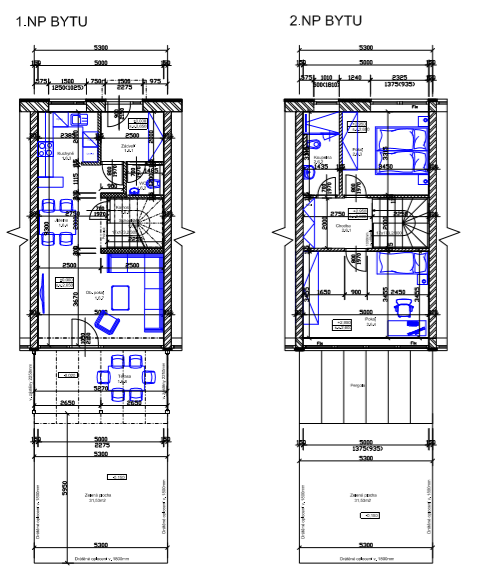 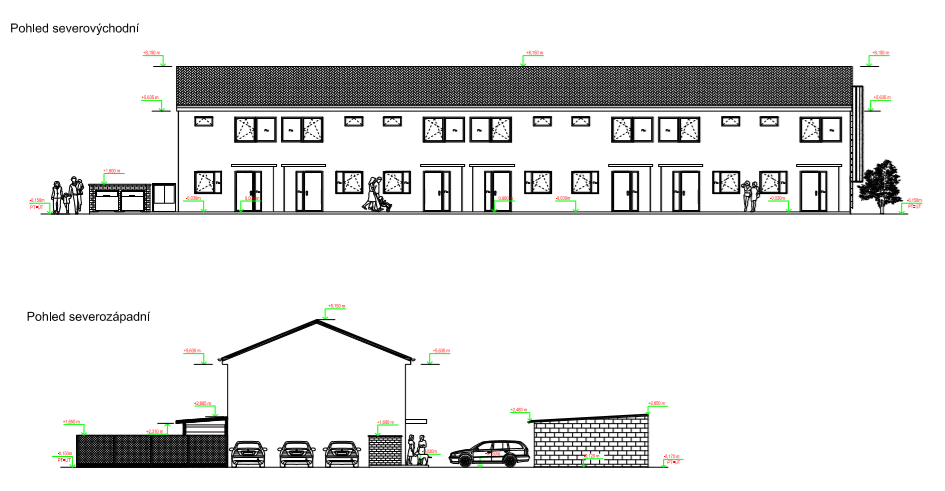 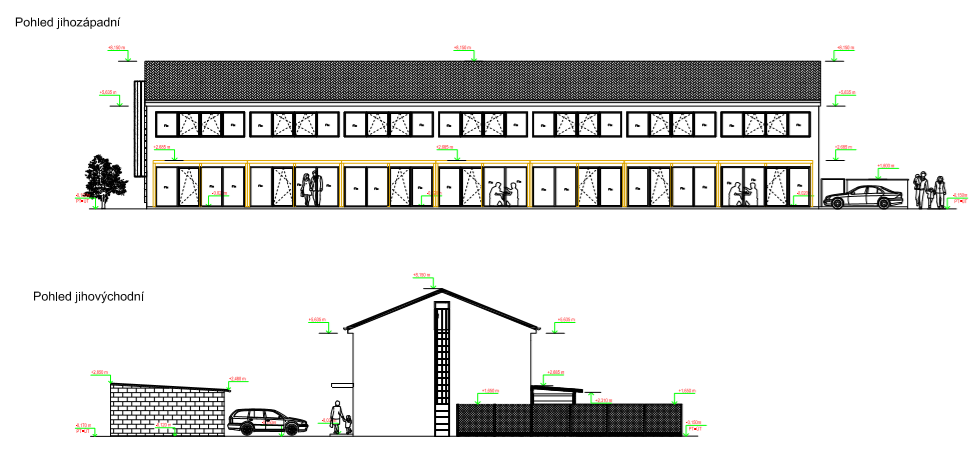 VIZUALIZACE BYTOVÉHO DOMU
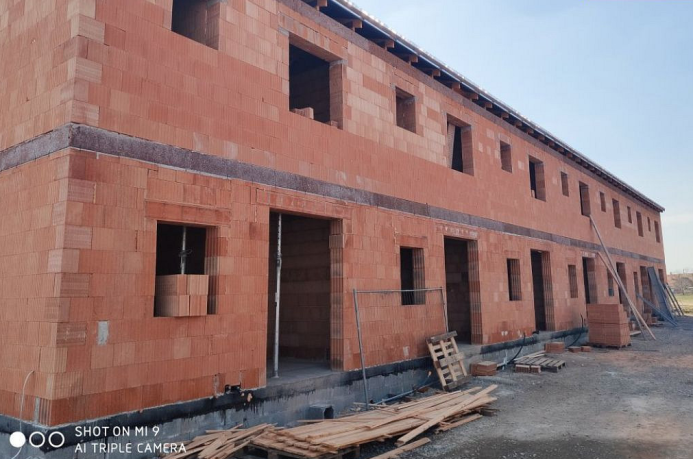 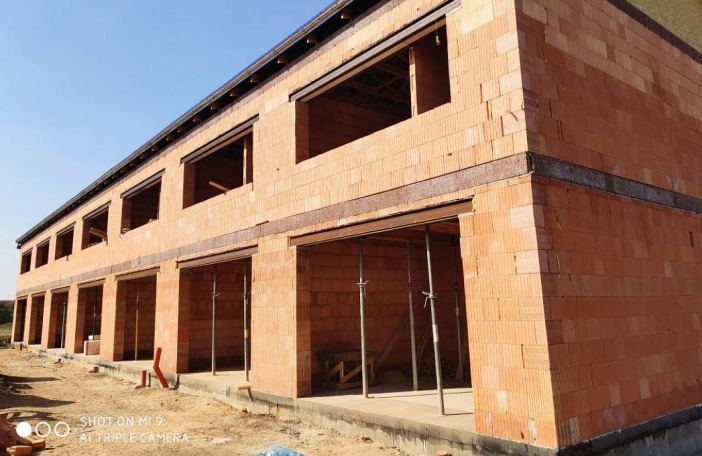 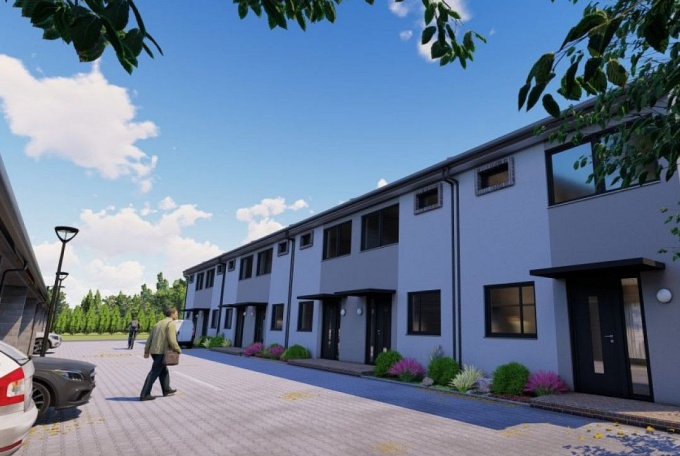 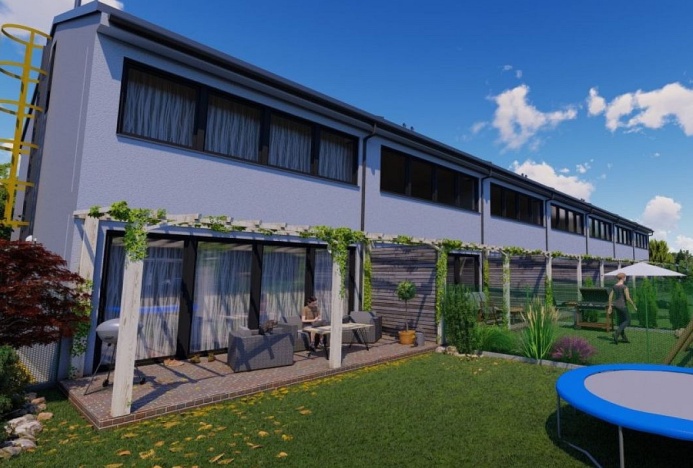 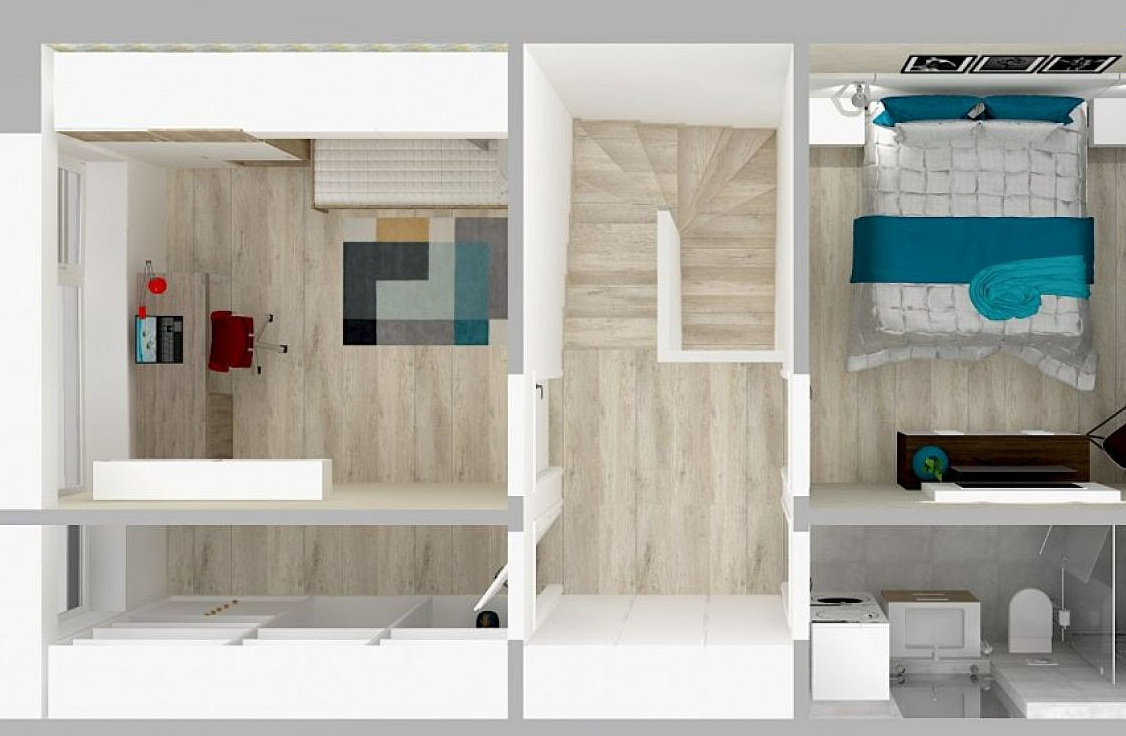 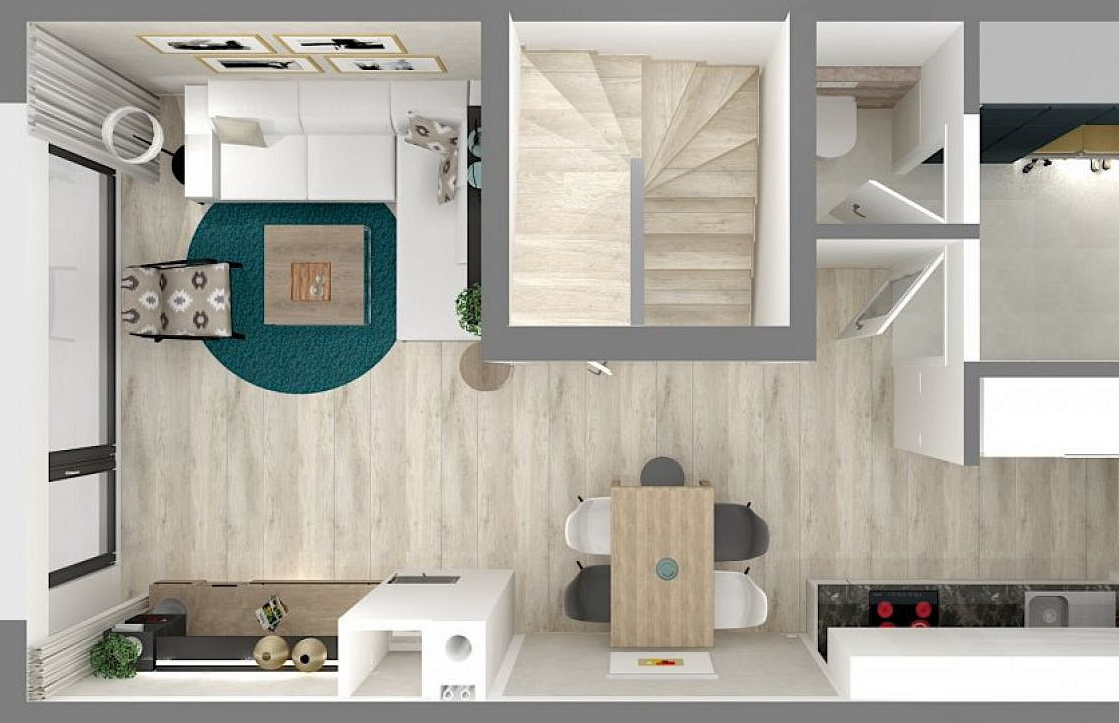 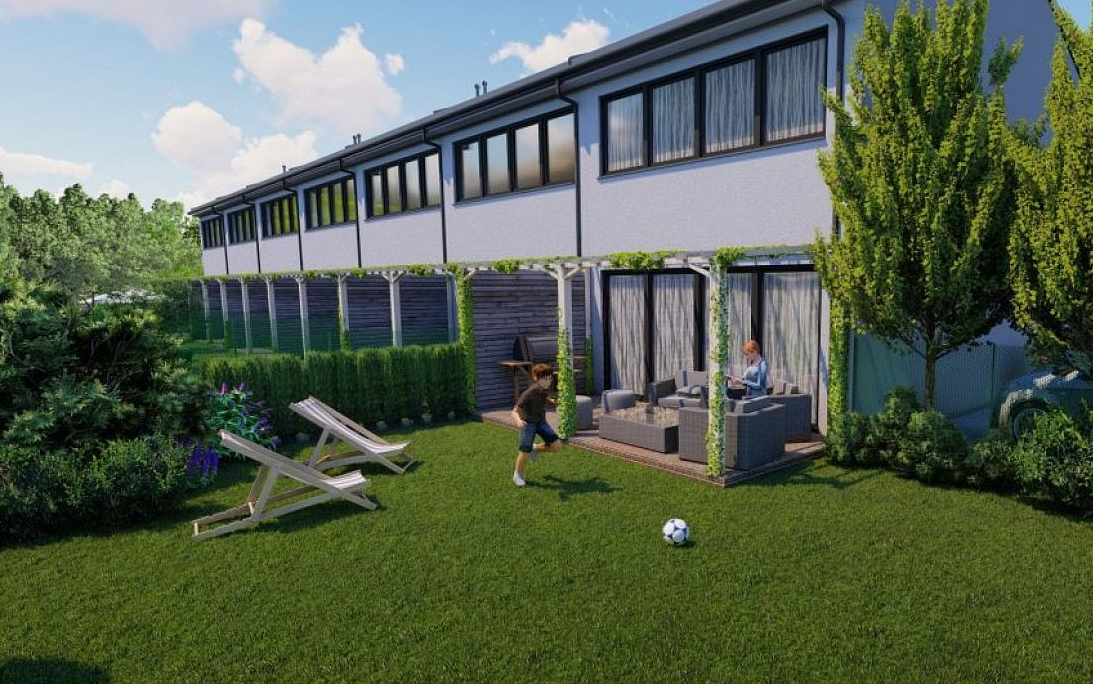 POSUZOVANÉ KONSTRUKCE ZASTŘEŠENÍ OBJEKTU:
01 - Těžká konstrukce ploché střechy - krytina asfaltový pás	02 - Těžká konstrukce ploché střechy - krytina PVC-P folie	03 - Plochá střecha - POSI nosník - krytina asfaltový pás	04 - Plochá střecha - POSI nosník - krytina PVC-P folie	05 - Sedlová střecha - dřevěný vazník, betonová taška	06 - Sedlová střecha - dřevěný vazník, pálená taška 		07 - Sedlová střecha - vázaná konstrukce krovu, keramická taška08 - Sedlová střecha - vázaná konstrukce krovu, plechová krytina
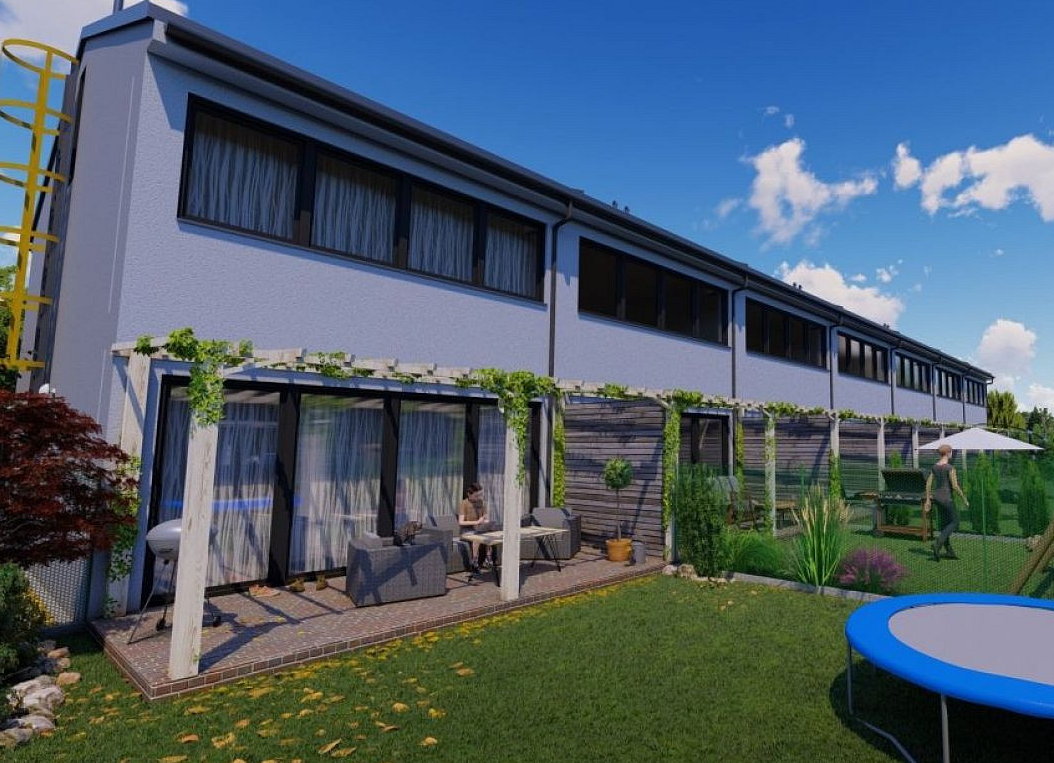 Hodnocení výsledků z tepelně-technického hlediska
Název střešní konstrukce				U [W/m2K]           Pořadí			
01 - Težká konstrukce ploché střechy - krytina asfaltový pás		       0.118		1
02 - Težká konstrukce ploché střechy - krytina PVC-P folie		       0.118		1
03 - Plochá střecha - POSI nosník - krytina asfaltový pás		       0.149		4
04 - Plochá střecha - POSI nosník - krytina PVC-P folie		       0.128		2
05 - Sedlová střecha - dřevěný vazník, betonová taška		       0.192		5
06 - Sedlová střecha - dřevěný vazník, pálená taška			       0.192		5
07 - Sedlová střecha - vázaná konstrukce krovu, keramická taška   0.133		3
08 - Sedlová střecha - vázaná konstrukce krovu, plechová krytina   0.133		3
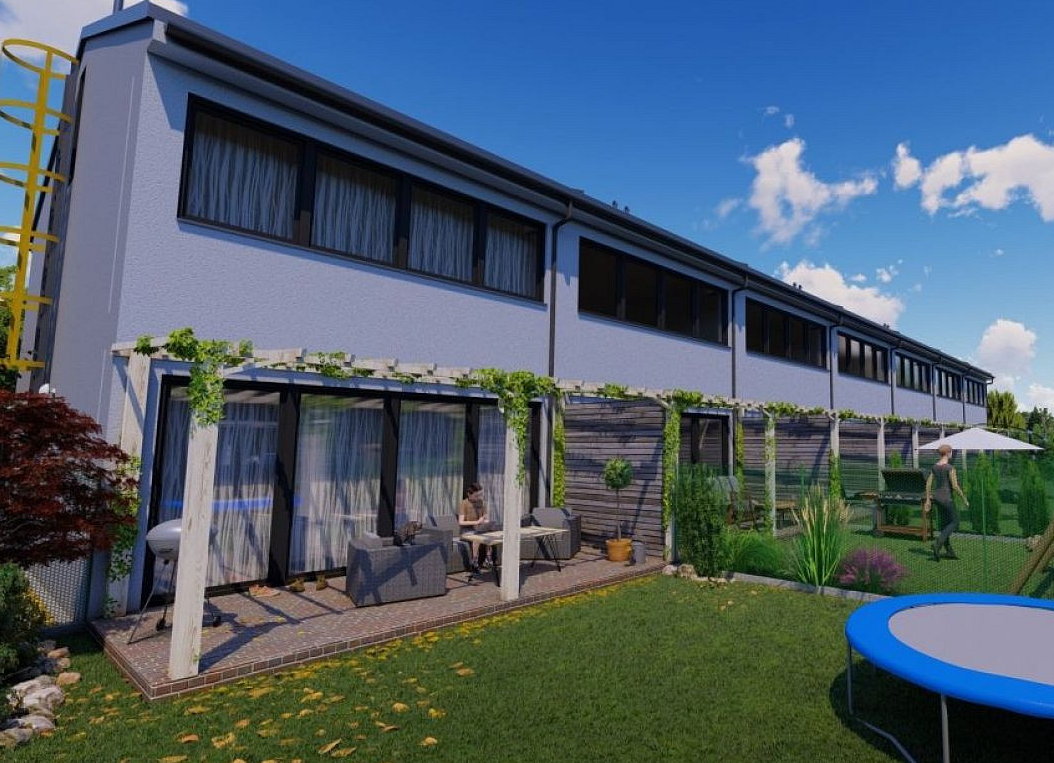 HODNOCENÍ VÝSLEDKŮ NA ZÁKLADĚ ROZPOČTOVÝCH NÁKLADŮ
Název konstrukce				  			Cena bez DPH	      Pořadí
	
01  Težká konstrukce ploché střechy - krytina asfaltový pás	2 848 626 Kč bez DPH          6
02 - Težká konstrukce ploché střechy - krytina PVC-P folie	2 839 806 Kč bez DPH          5
03 - Plochá střecha - POSI nosník - krytina asfaltový pás			2 546 116 Kč bez DPH          1
04 - Plochá střecha - POSI nosník - krytina PVC-P folie			2 580 667 Kč bez DPH          2
05 - Sedlová střecha - dřevěný vazník, betonová taška			2 794 370 Kč bez DPH          3
06 - Sedlová střecha - dřevěný vazník, pálená taška 			2 826 638 Kč bez DPH          4
07 - Sedlová střecha - vázaná konstrukce krovu, keramická taška	3 611 165 Kč bez DPH          8
08 - Sedlová střecha - vázaná konstrukce krovu, plechová krytina	3 593 357 Kč bez DPH          7
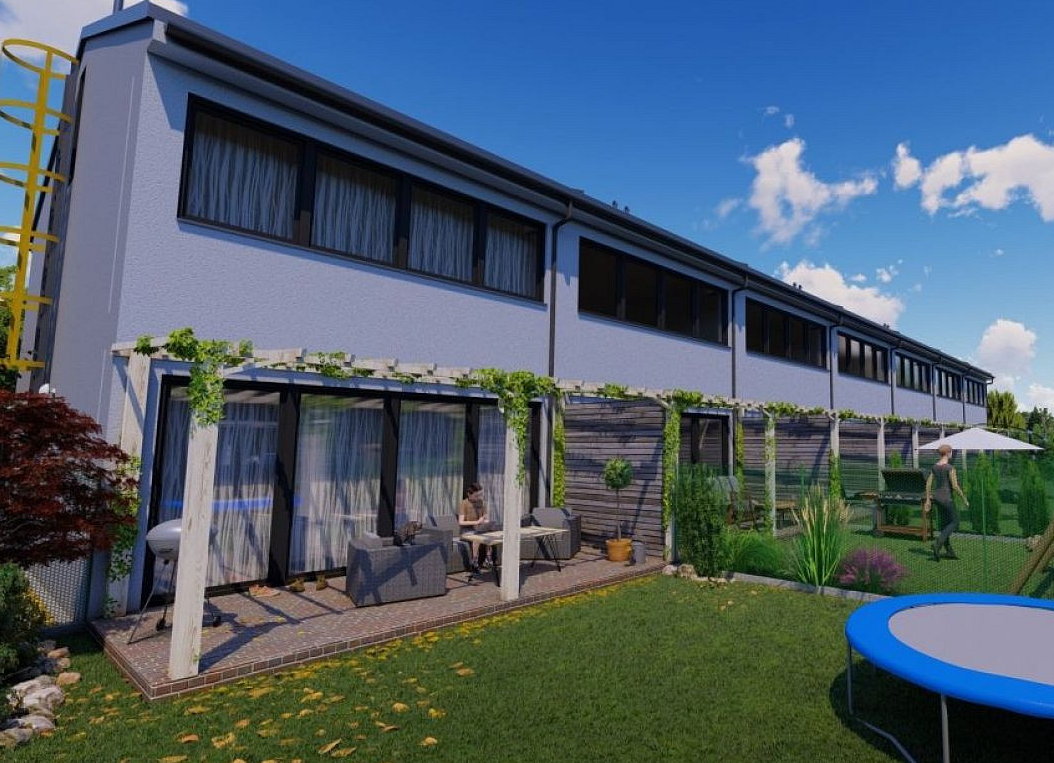 MULTIKRITERIÁLNÍ ANALÝZA
Hodnocená kritéria jednotlivých konstrukcí:
 Cena střešní konstrukce
 Tepelně technické vlastnosti konstrukce
 Rychlost provedení dané konstrukce


Ohodnocení (kvantifikace) kritérií:
 Cena střešní konstrukce			4
 Tepelně technické vlastnosti konstrukce	3
 Rychlost provedení dané konstrukce		2


Výpočet ohodnocení:
Výsledek výhodnosti jednotlivých alternativ získáme na základě součtu součinů hodnocení alternativ jednotlivých kritérií a vah těchto kritérií. V diplomové práci zvoleno číslování od 1 (nejlepší varianta) po 8 (nejhorší varianta).
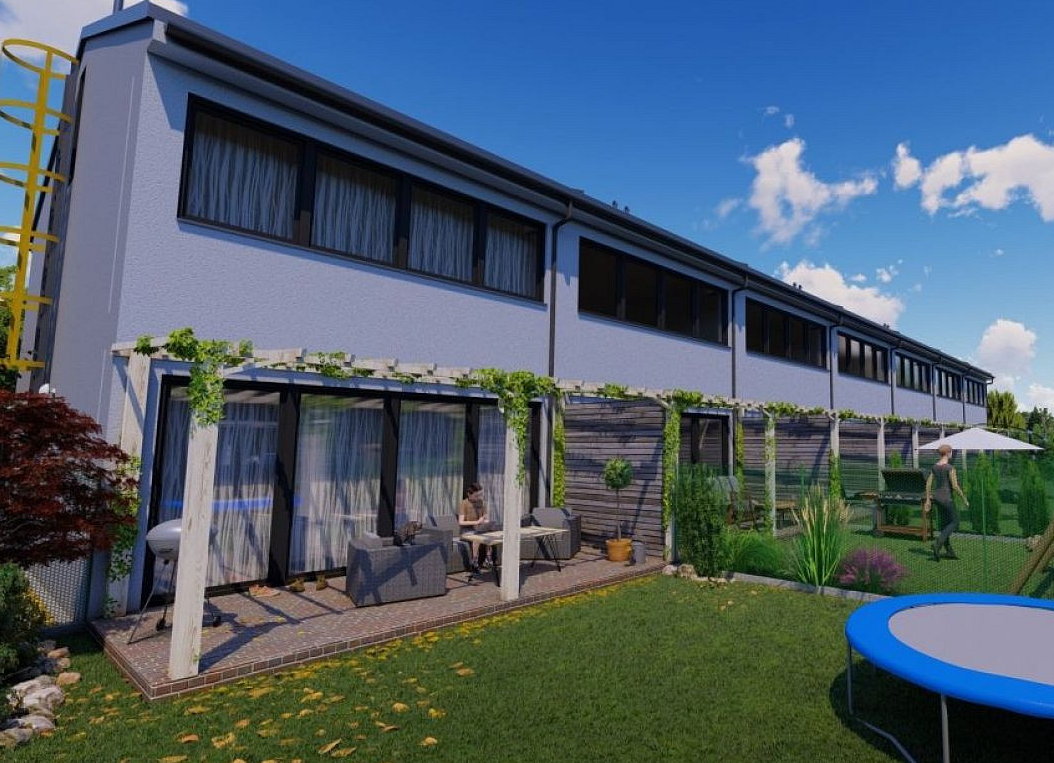 MULTIKRITERIÁLNÍ ANALÝZA  HODNOCENÍ VÝSLEDKŮ
NEJVHODNĚJŠÍ VARIANTA
04 – Plochá střecha s nosným systémem z POSI nosníku s krytinou z PVC-P fólie.
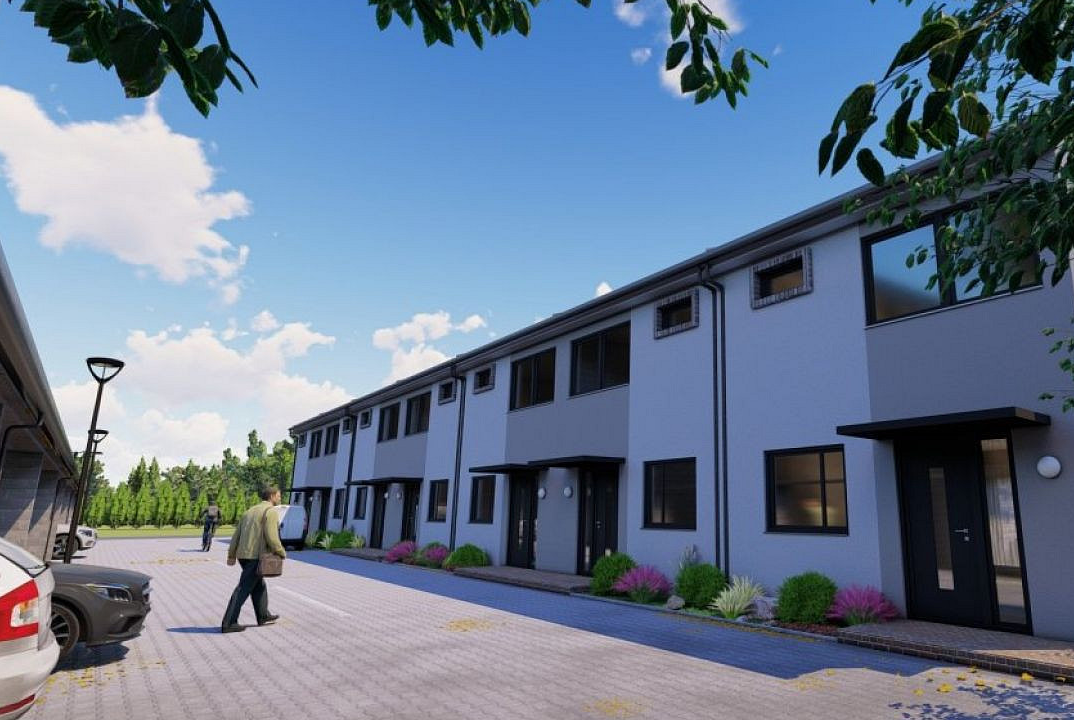 Doplňující dotazy:
Dotaz oponenta:

Z čeho jste vycházel při návrhu jištění osob proti pádu?
Odpověď:

Kotvicí zařízení dle ČSN EN 795 Prostředky ochrany proti pádu – Kotvící zařízení
 Navrhování záchytných systémů se řídí normou ČSN 73 901 
- Norma EN 795 udává, že je nutné před započetím využívání záchytného systému provést vstupní revize. 
Vstupní revizi vždy provádí osoba proškolená výrobcem záchytného systému s platným certifikátem
 Norma EN 795 udává pravidelnou roční revizi systému
Technické listy a konzultace s výrobcem TOPSAFE CZ
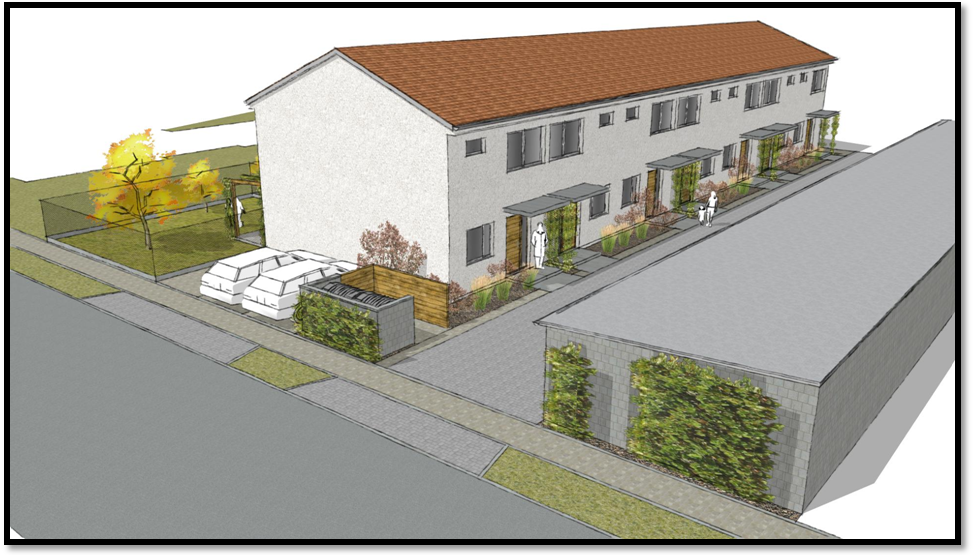 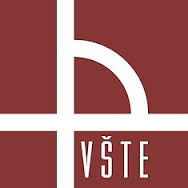 VYSOKÁ ŠKOLA TECHNICKÁ A EKONOMICKÁ
V ČESKÝCH BUDĚJOVICÍCH


TECHNICKO-TECHNOLOGICKÝ ÚSTAV
DĚKUJI ZA POZORNOST